Saúde e Segurança no Trabalho
Saúde
Bem estar, físico, Mental e Social
E  não mera ausência de Doença ou  Moléstia. (OMS)
Segurança
Proteção a integridade Física
Tranquilidade;
Falta de apreensão;
O que o meio oferece para minha proteção e dos demais membros da equipe.
Trabalho
Tarefa que se realiza para:

Dignidade
Meio de vida 
Realização Profissional
Respeito
Crescimento como ser humano
Lucro -  Salário.
Transformações
Por muito tempo era irrelevante;
Produtividade X Competitividade;
Criaram movimentos e processos  por  valores de insalubridade;
Priorizavam a remuneração e não saúde;
Atualmente
Aspectos éticos;
Empresa perde mercado com imagem manchada;
Perda de rentabilidade;
Luta-se por preservar a vida;
Ambiente saudável;
Colaborador saudável   rentabilidade
Números
Brasil é o 4º no ranking mundial  em números de acidentes;

Óbitos:
1º China (14.924)
2º Estados Unidos (5.764)
3º Rússia (3.090)
Brasil (2.503)

No Brasil ocorre cerca de 400  mil acidentes de trabalho por ano sendo que 3800 são fatais;
Como se consegue?
Esforço coletivo;
Conscientização e capacitação das pessoas;
Conceito e aplicação
Segundo a lei 8213 acidente é o que ocorre no exercício do trabalho a serviço da empresa que provoca lesão corporal perturbação funcional, morte ou perda temporária ou definitiva da capacidade de trabalho
Normas Regulamentadoras
Relativas à segurança e medicina do trabalho, são de observância obrigatória pelas empresas privadas e públicas;
Toda empresa que tem empregados em regime de CLT;
Determinadas por NRs.
Regulamentação
NR 05 – Comissão Interna de Prevenção de Acidentes (CIPA)
NR 06 – Uso de Equipamentos de Proteção individual;
Exemplo – uso de óculos para execução de trabalhos com agentes químicos ou que contenham fagulhas;
NR  07 – Programas de Controle Médico de Saúde Ocupacional( PCMSO)
NR 17 – Ergonomia.
Vídeo
O que leva ao acidente de trabalho?
Condição Insegura 

 1ª Construção da empresa:

Arranjo físico inadequado;
Fundações;
Instalações gerais da empresa.
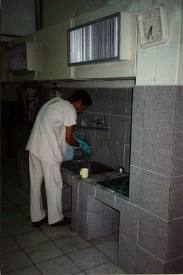 2º Máquinas e equipamentos

Localização imprópria;
Falta de proteção em partes móveis e pontos de agarramento;
Capacidade;
Defeitos;
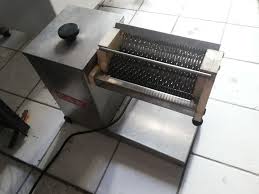 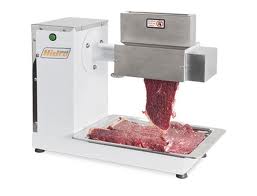 3º Matéria –Prima
 matéria –prima com defeito ou de má qualidade;
Matéria – prima fora de especificação.
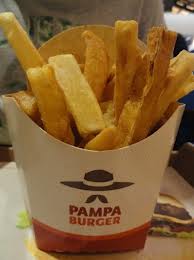 4º Proteção do trabalhador.

Proteção insuficiente ou totalmente ausente;
Roupas não apropriadas;
Calçados não apropriados;
Equipamento de proteção com defeito.
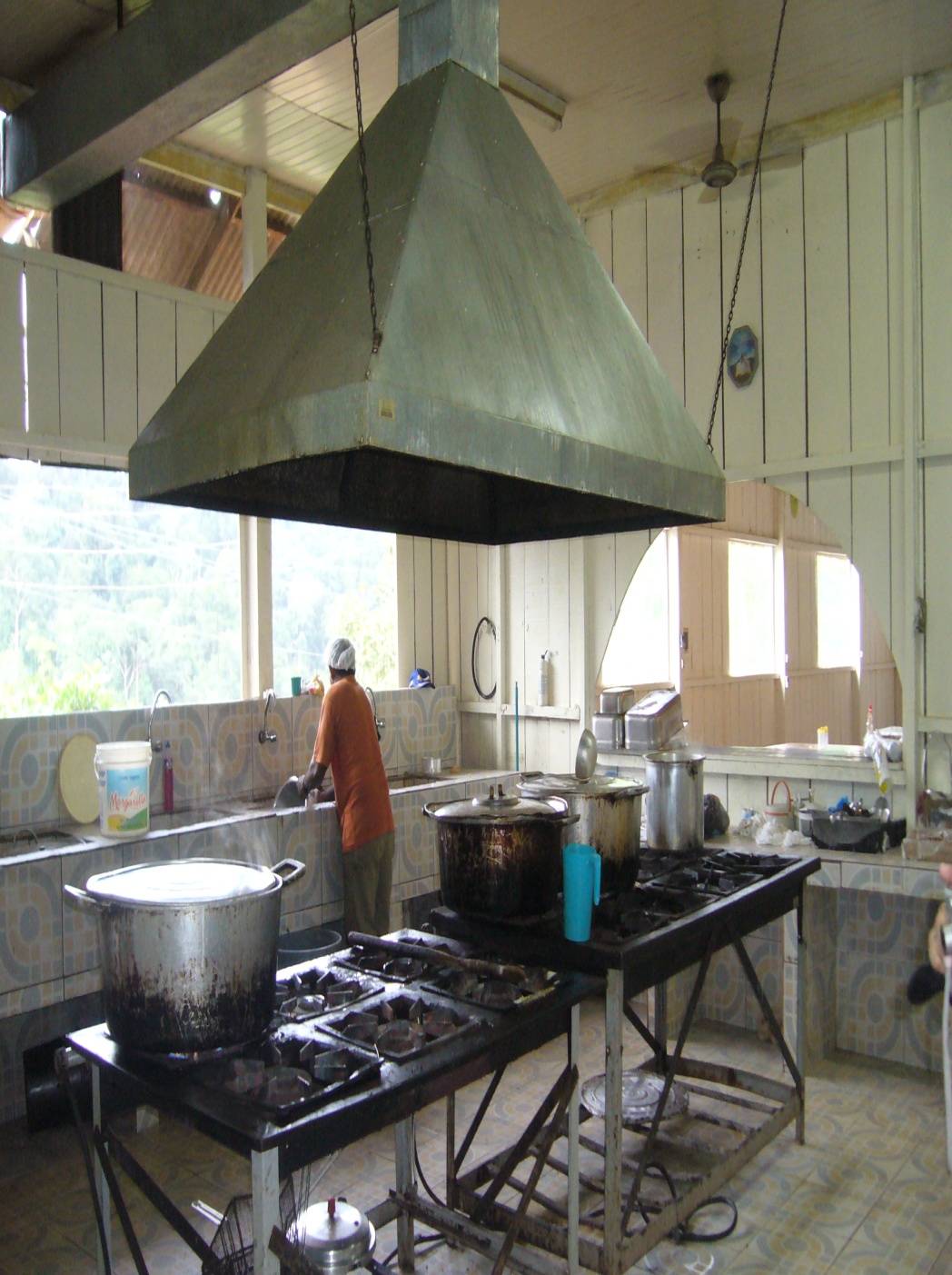 5º Produção
 Ritmo de trabalho não planejado;
Velocidade excessiva;
Má distribuição das tarefas.
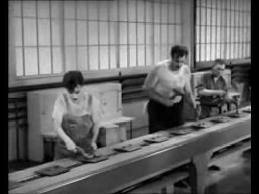 6º Horário de Trabalho

 Esforço repetitivos e prolongados;
Trabalho noturno;
Excesso de horas extras;
Período de repouso.
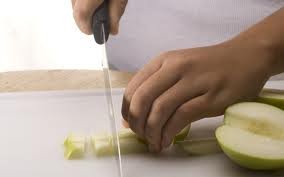 O que leva ao acidente de trabalho
2ª Ato Inseguro

Valor dado a própria vida;
Excesso de autoconfiança;
Agir sem ter conhecimento do que está fazendo
Negligencia e imprudência
Teoria de Heinrich
Herbert William Heinrich (1886 – 1962 ) 
Todo acidente é causado por que o ser humano
Comete atos que propiciam o acidente;
Ou existem, no ambiente, condições que comprometem, a  segurança do trabalho.

1ª Peça – Personalidade

2ª Peça – Falhas Humanas

3ª Peça – Causas do acidente (condições e atos inseguros)

4º Peça – Acidente 

5º Peça – Lesão ( pode ou não acontecer)